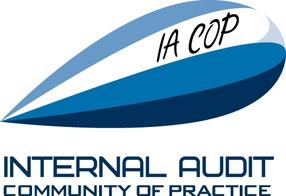 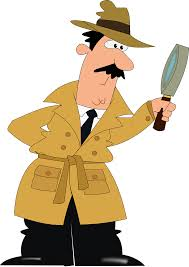 Value Detectives
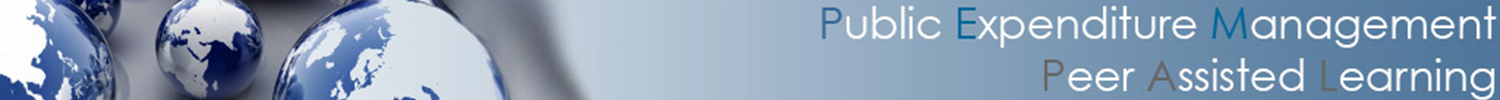 1
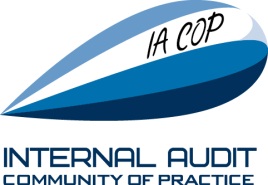 Value Detectives
Explore created values
Collect evidence of impact 
Record evidence in attractive way
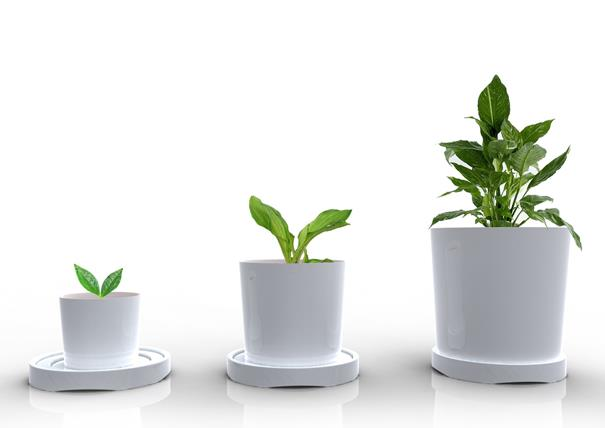 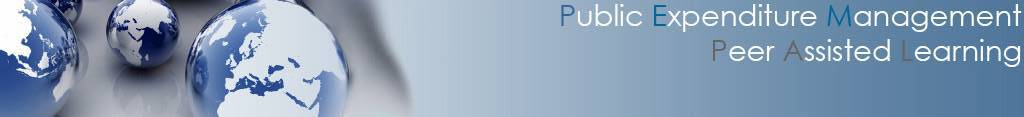 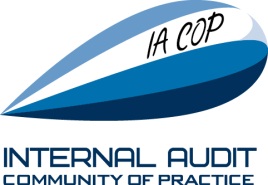 How we do this?
Delegation of the responsibility to two ExCom members:          

1) Before and during the events:
Prepare TOR with clear tasks

Invite volunteers to collect information 

Allocate time in the agenda

2) Once in 3-4 years: conduct country survey to assess the Impact
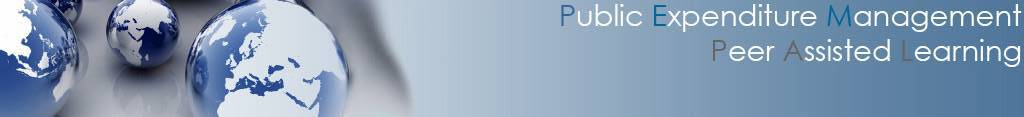 3
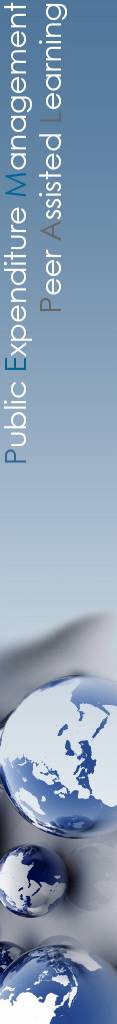 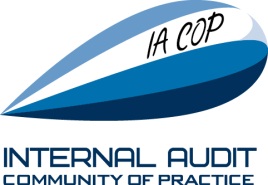 Our Value Detectives collect
Information (via face to face interviews, or surveys) 
Stories 
Communication (e.g. e-mails)

that demonstrate the value of IACOP activities for the member countries.
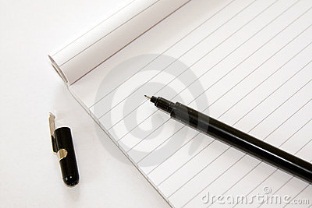 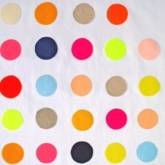 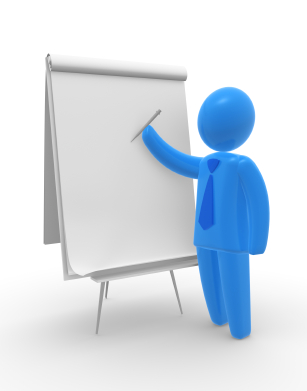 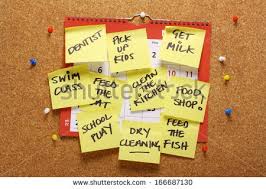 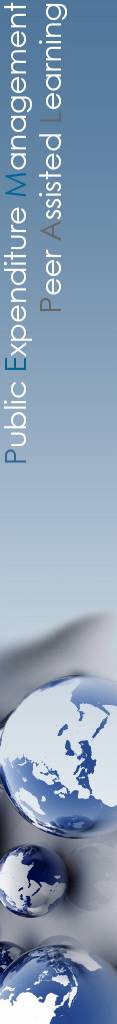 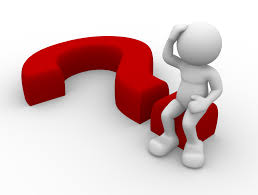 Key questions
What value do members gain from participating in the activities?

What value is being generated by the knowledge products?
 
How do people use the knowledge products, how their work as a reform leader in the area of Internal Audit is improved?

How has the application of knowledge and other products contibuted to PFM reforms in member countries?
5
How we detect the created value and the IACOP impact?
PEMPAL documents /expceerienIm
PEMPAL meetings/documents /experience
Outputs
Impacts
Country
PEMPAL documents /expceerienIm
PEMPAL documents /expceerienIm
The member returns home and does something with this insight, knowledge product, or connection
A member participates in IACOP activity that generates interest, ....
..This participation creates an insight, a knowledge product, or a new relationship
...which leads to an improvement in PFM or PIC practices
Immediate value
Aplied value
Realised value
Potential value
6
http://pempaltc.wikispaces.com/37th+IACOP+meeting+-+Plenary –RESULTS – value detectives
7
How we do it?
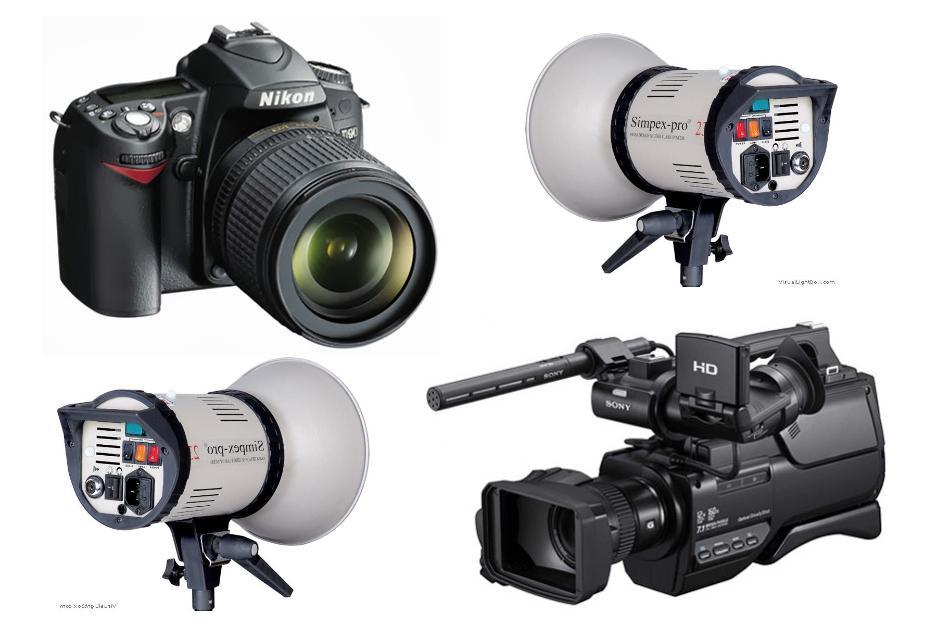 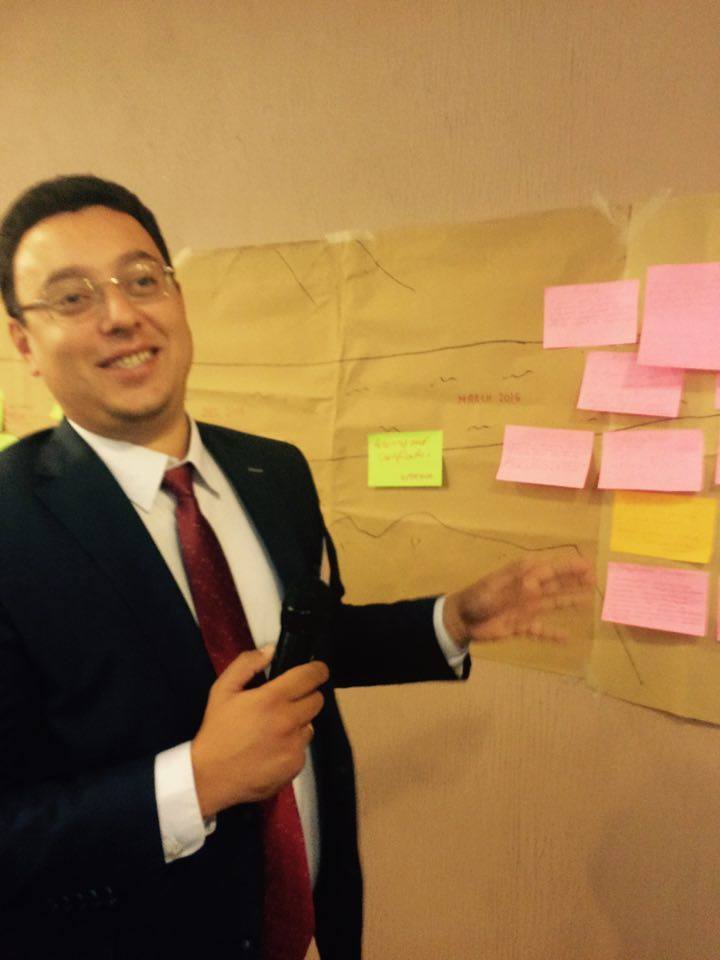 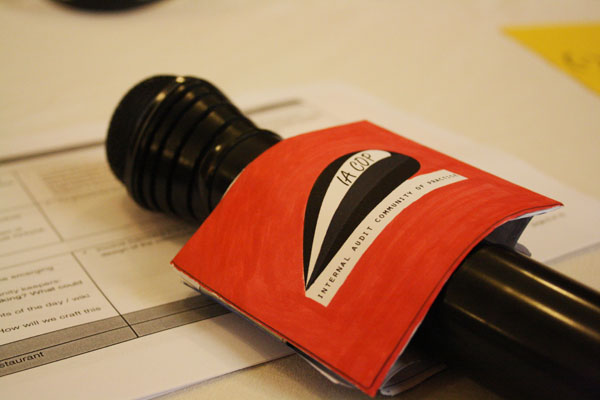 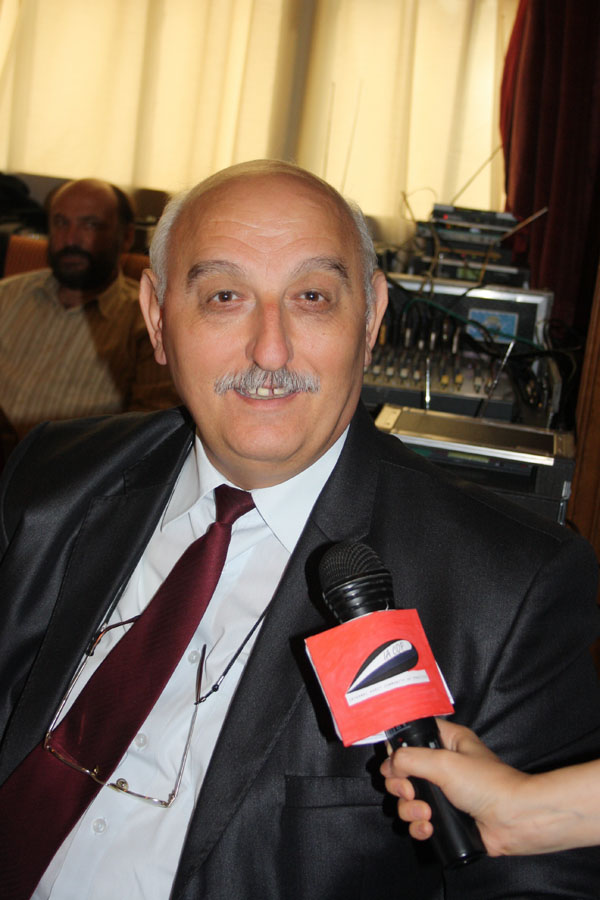 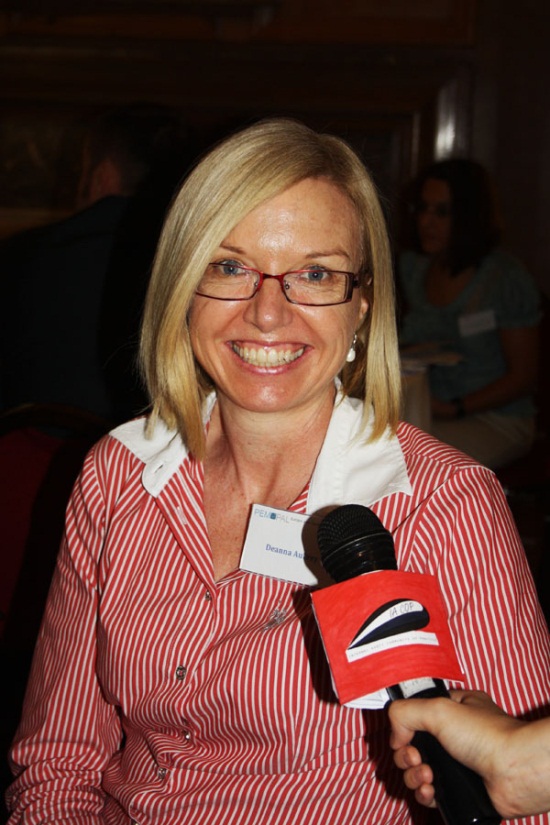 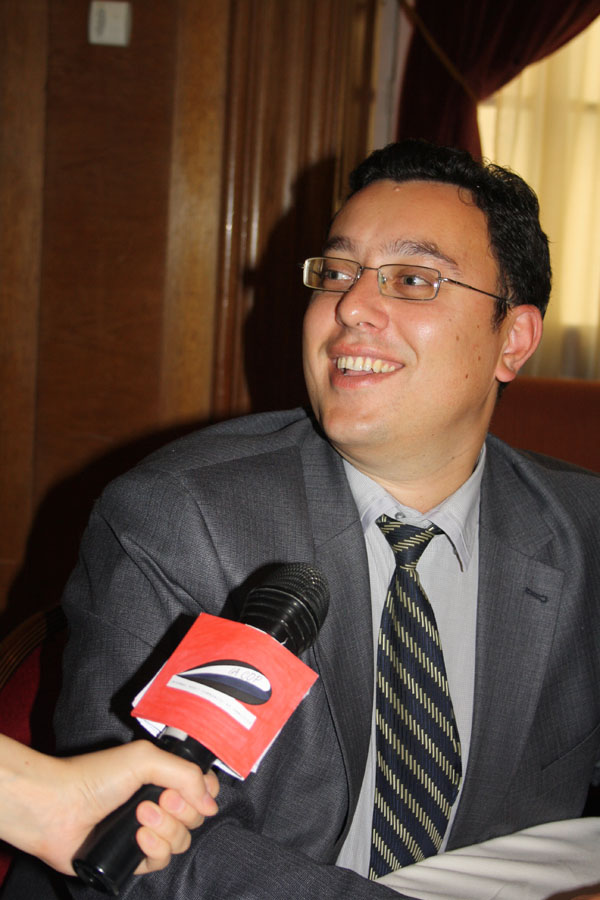 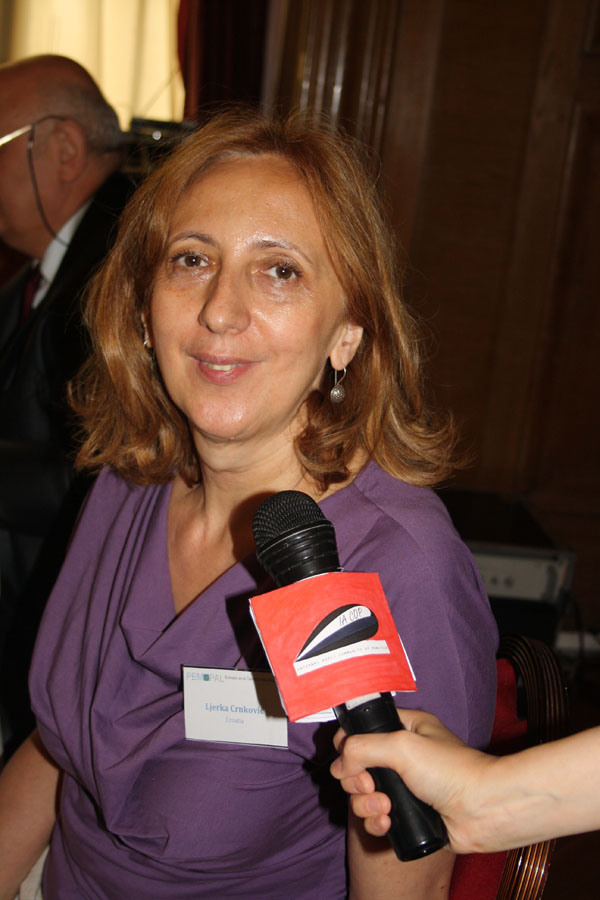 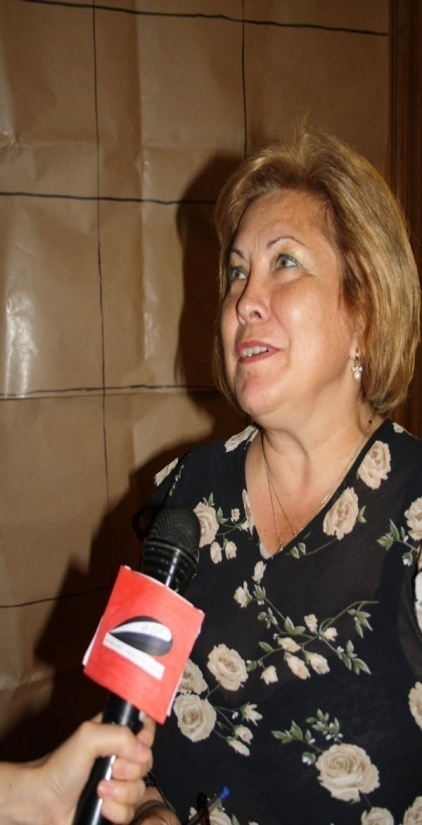 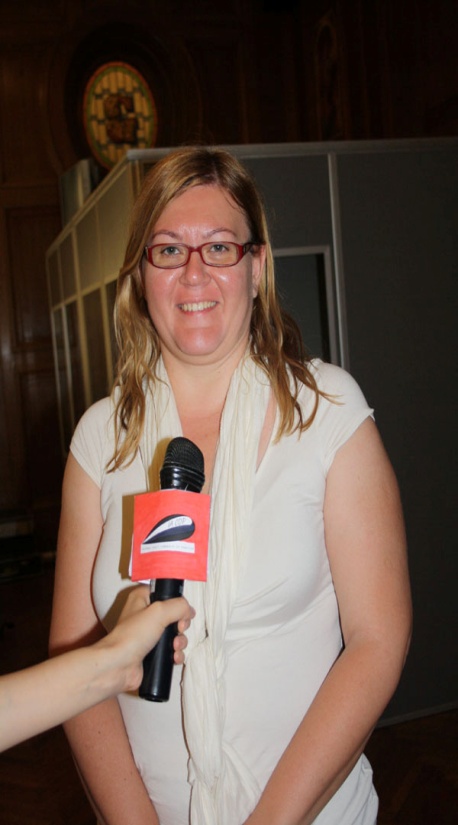 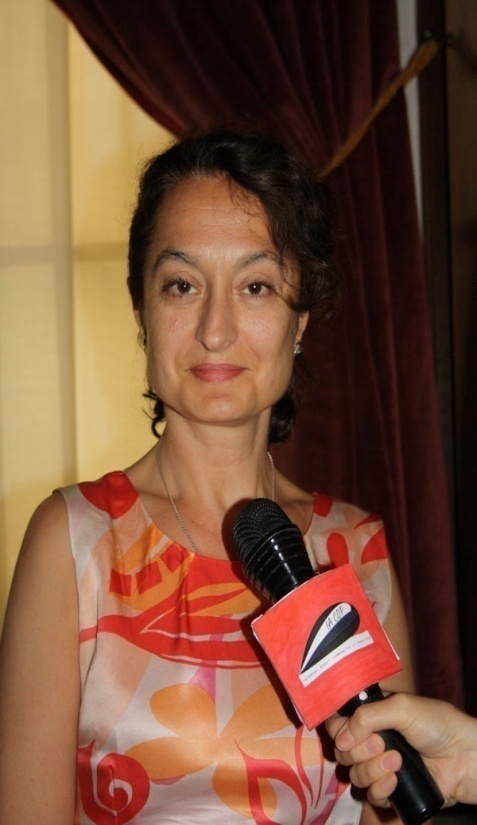 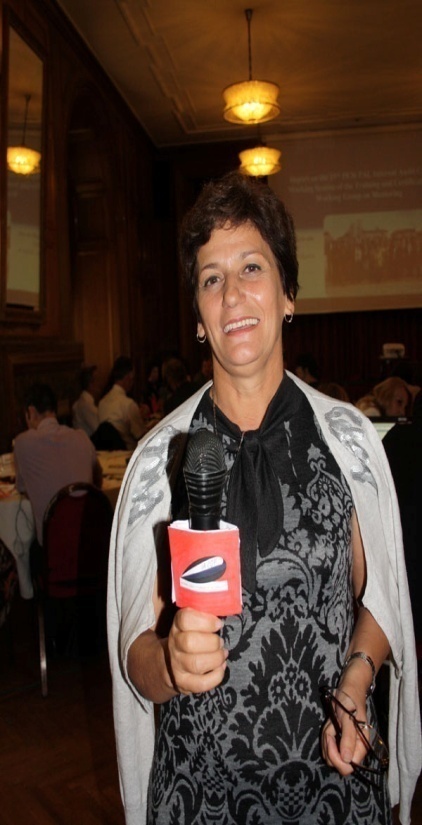 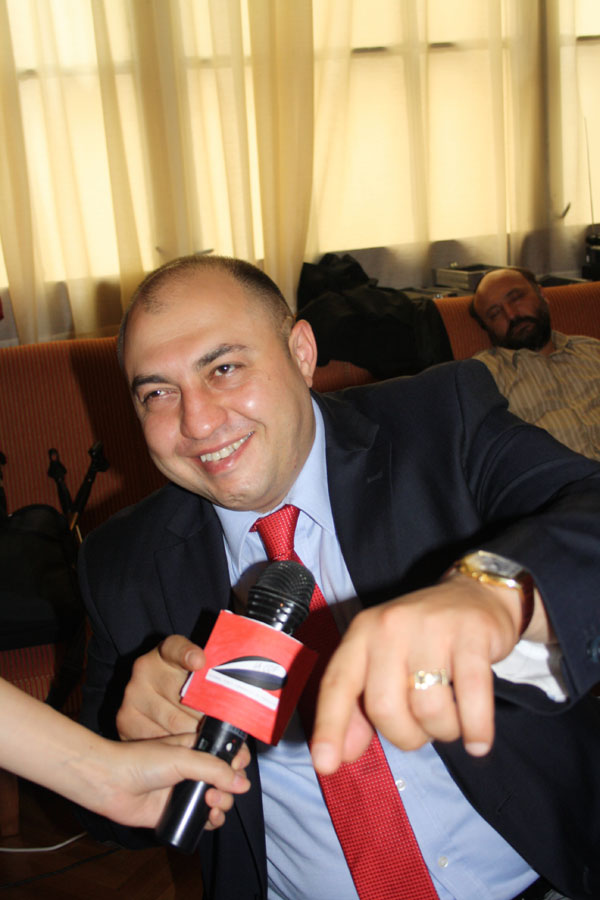 An example of IACOP value created
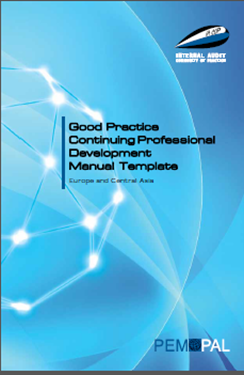 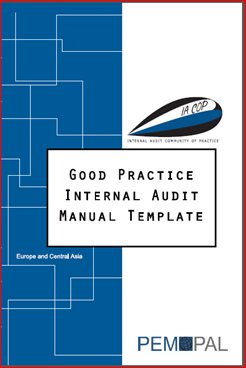 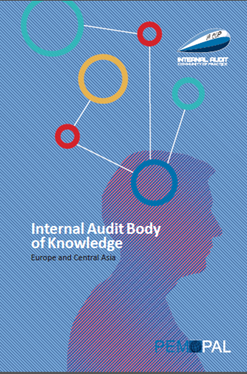 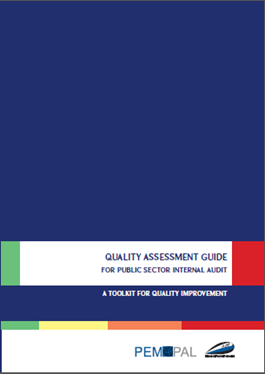 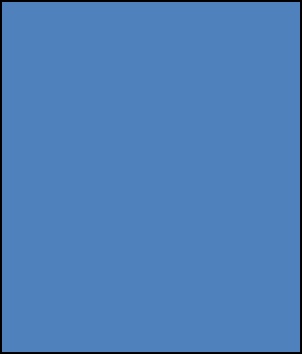 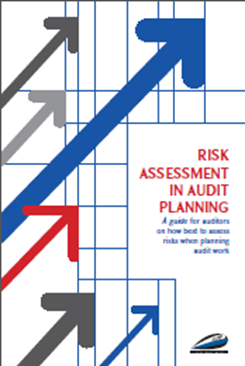 RIFIX
Concept Note
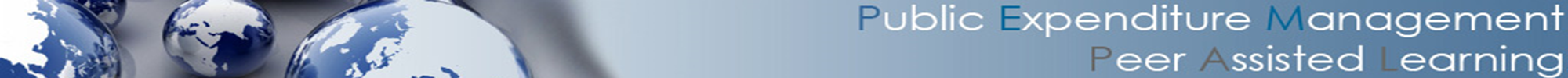 10
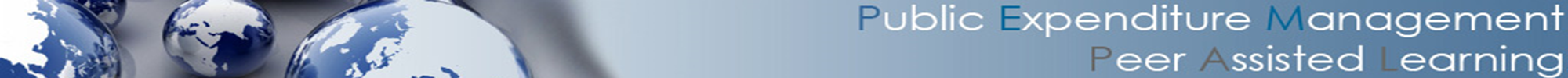 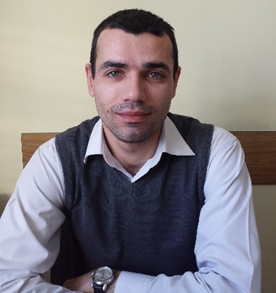 The "new born" Quality Assessment Guide is a valuable document for Moldova’s CHU, and useful at the respective moment. The QA Guide offers all the necessary steps to be carried by CHU in performing external assessment. The guide is so practical that can be easily adapted to national context. 
 We would like to say that getting acquainted and communicating with the colleagues from other countries at PEM PAL events influenced considerably our professional development, common understanding of modern tendencies of public internal financial control evolution.
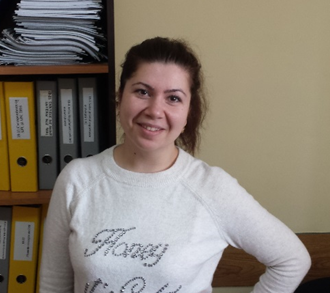 11
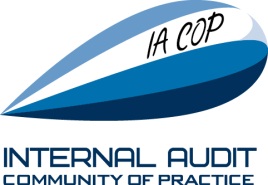 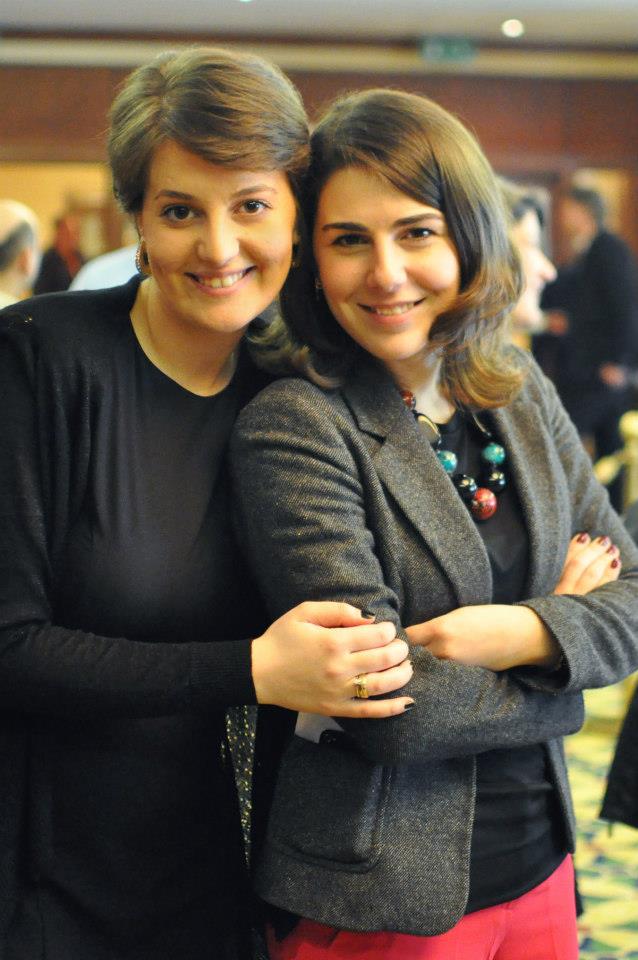 Georgian Internal Audit
  Manual is drafted based on the 
	IACOP template
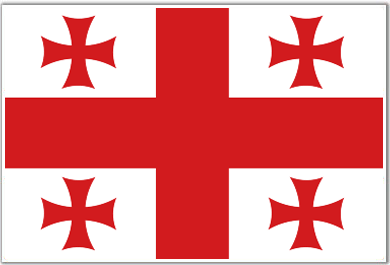 √ We learned here the definition and methodology of internal audit 

 √ We used Bulgarian experience as a basis of our law of internal audit




√ Training & Certification system in Tajikistan was implemented following IACOP template. - Umed Sharapov
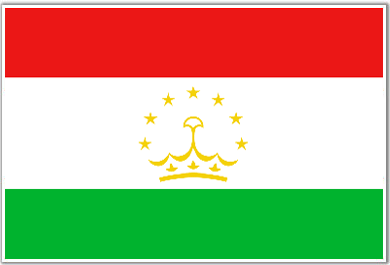 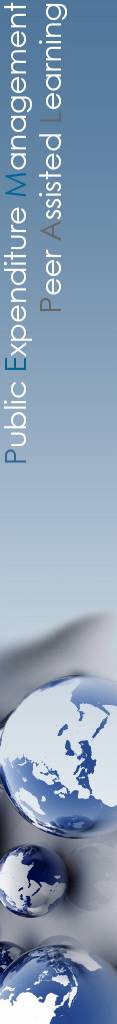 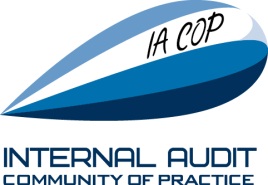 You are welcomed to come back andwe’ll show more IACOP values created!Come